Class mammalia – “breasted” animals
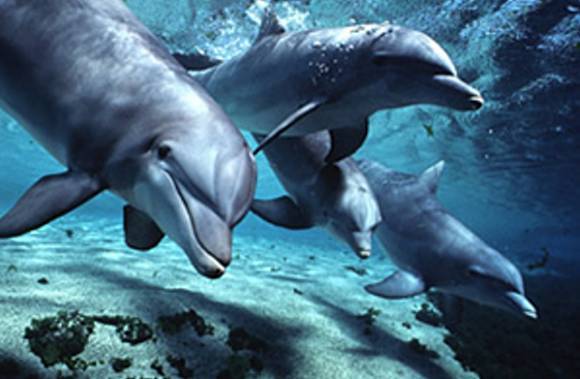 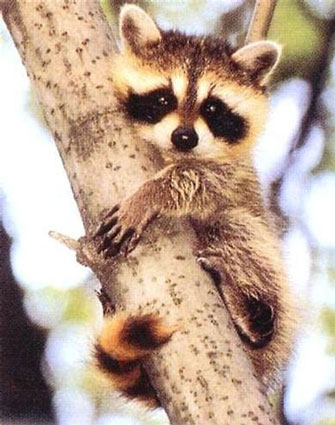 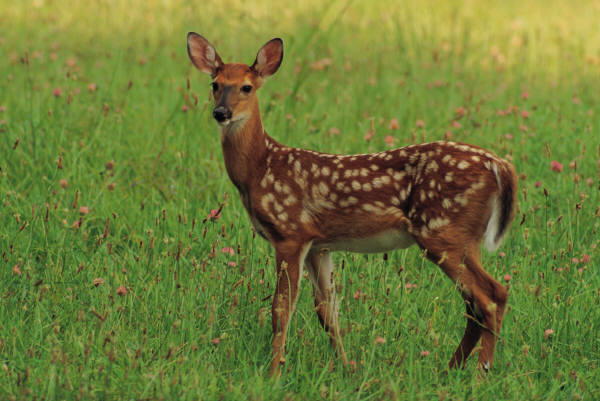 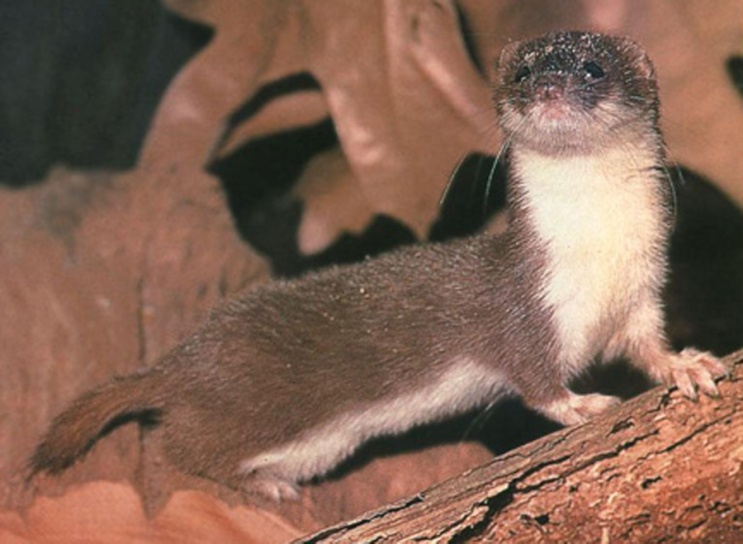 Mammalogy
study of mammals
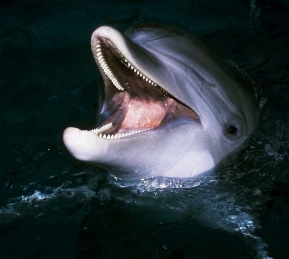 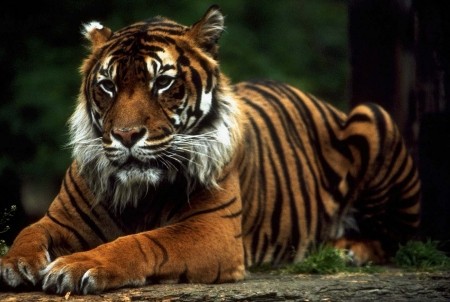 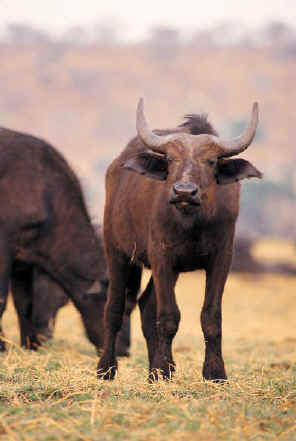 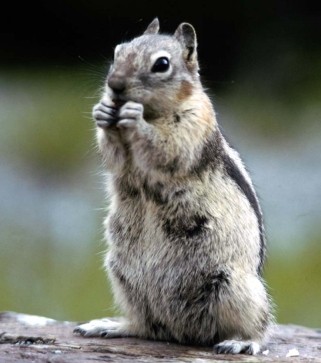 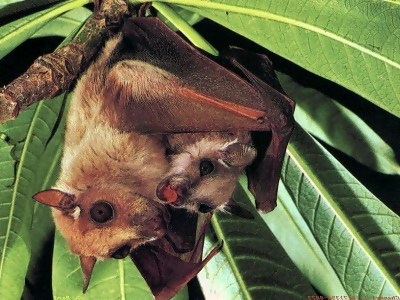 Traits
Mammary glands – produce milk
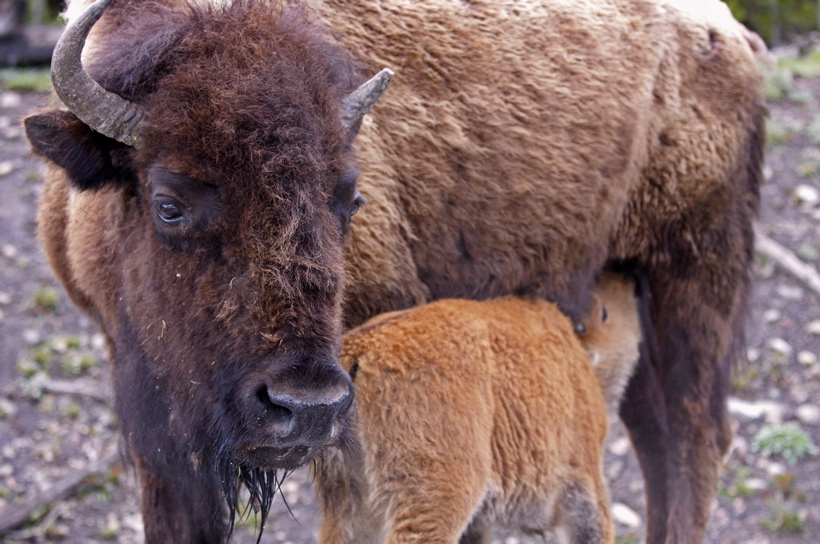 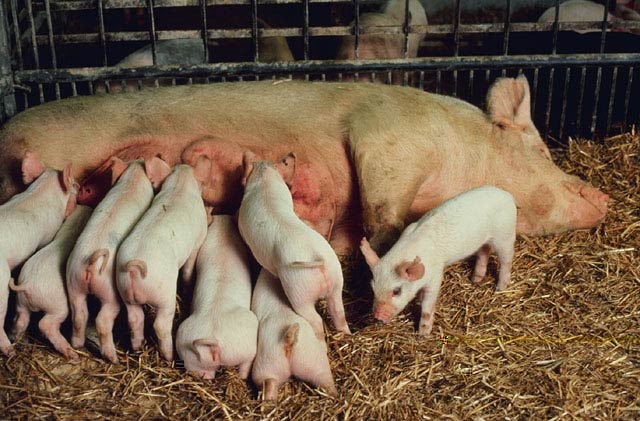 Traits
Hair (or fur)
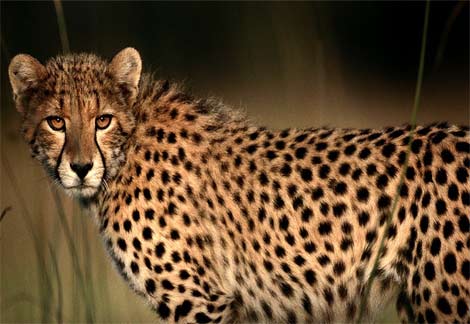 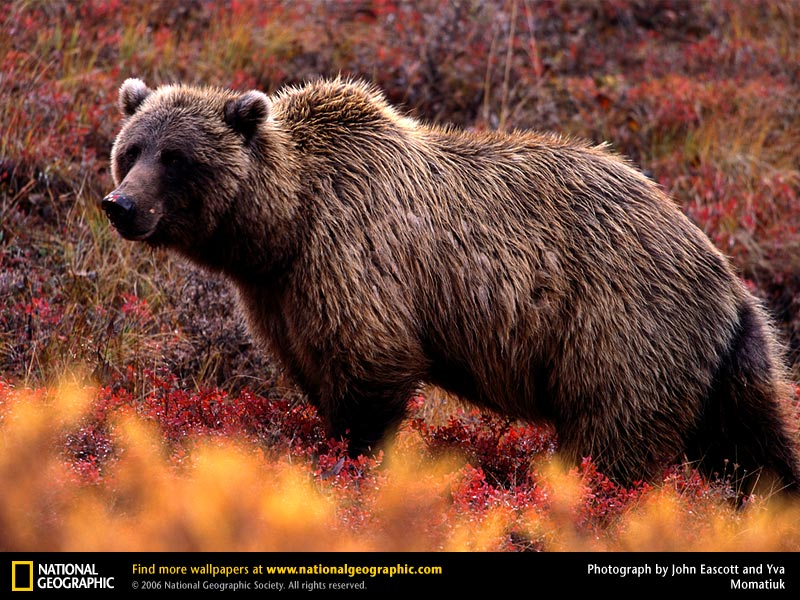 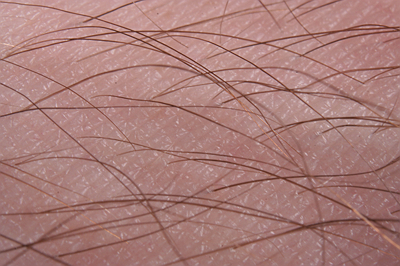 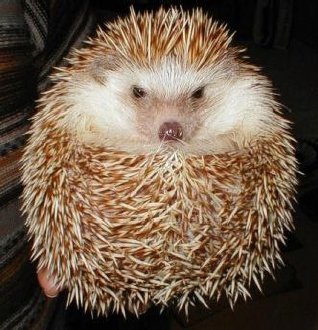 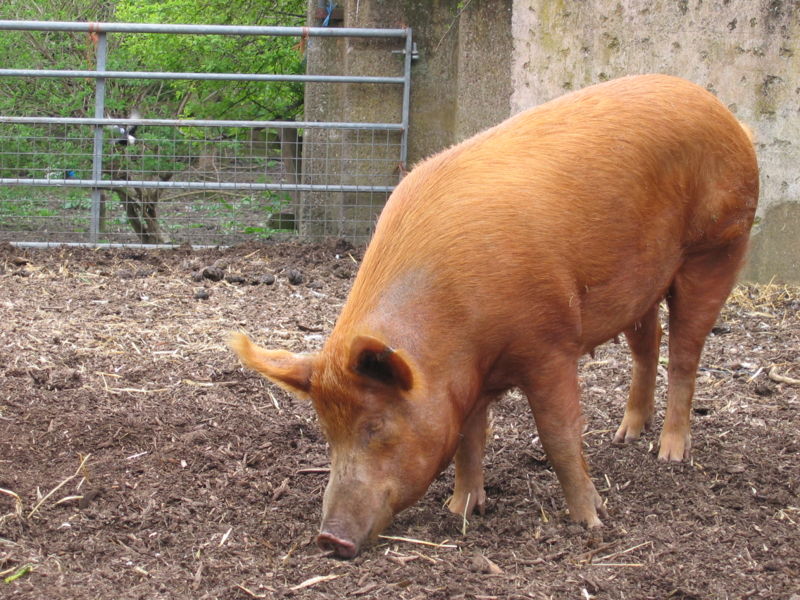 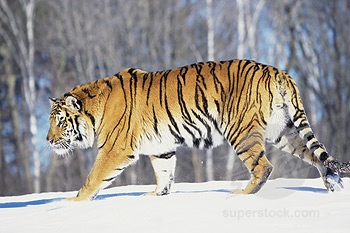 Traits
4 chambered heart
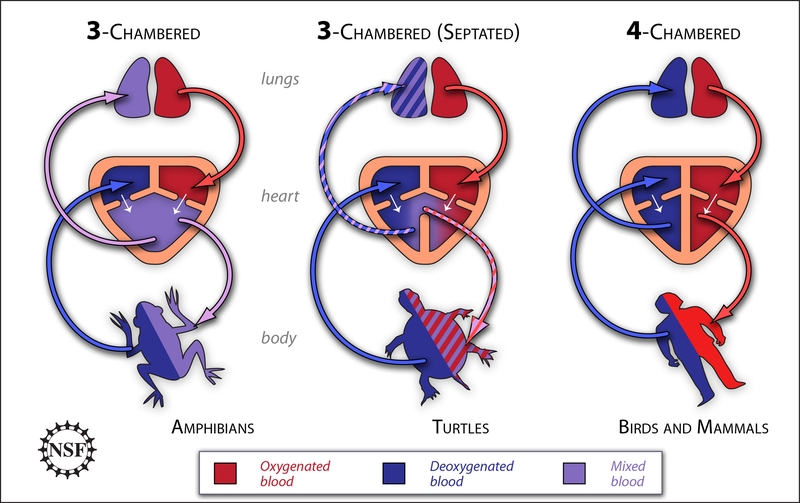 Traits
endotherms
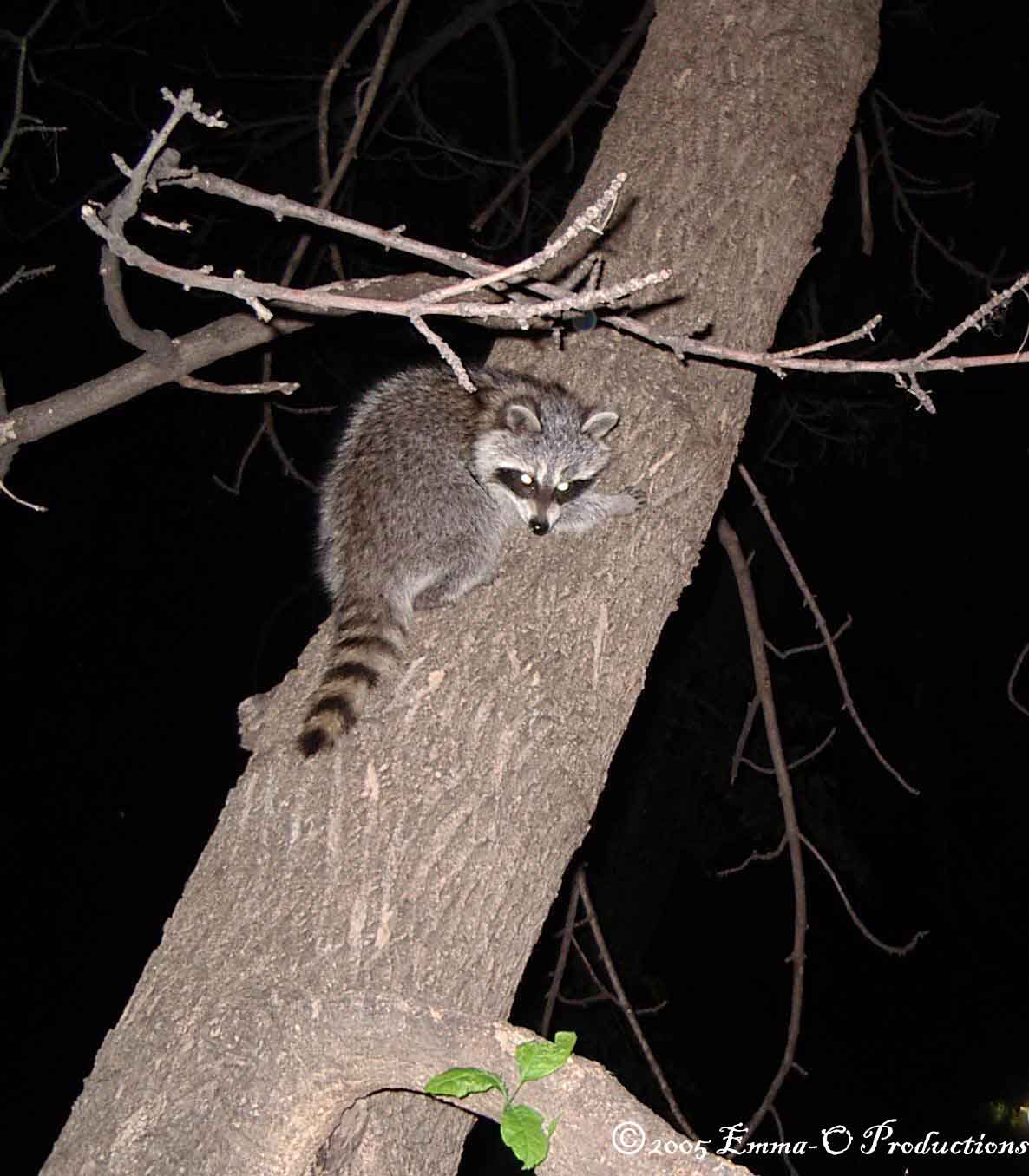 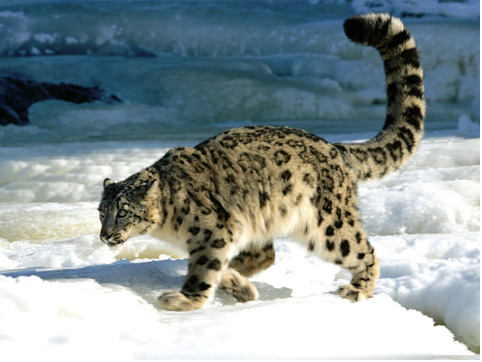 Traits
Diaphragm
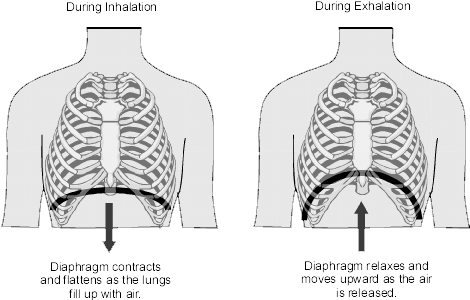 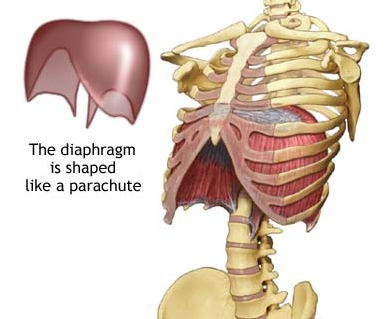 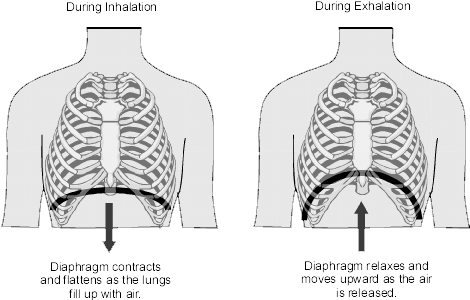 Traits
Heterodonts – different teeth
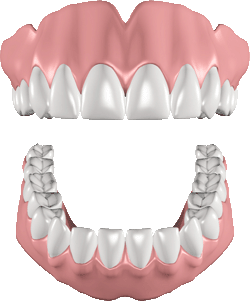 Traits
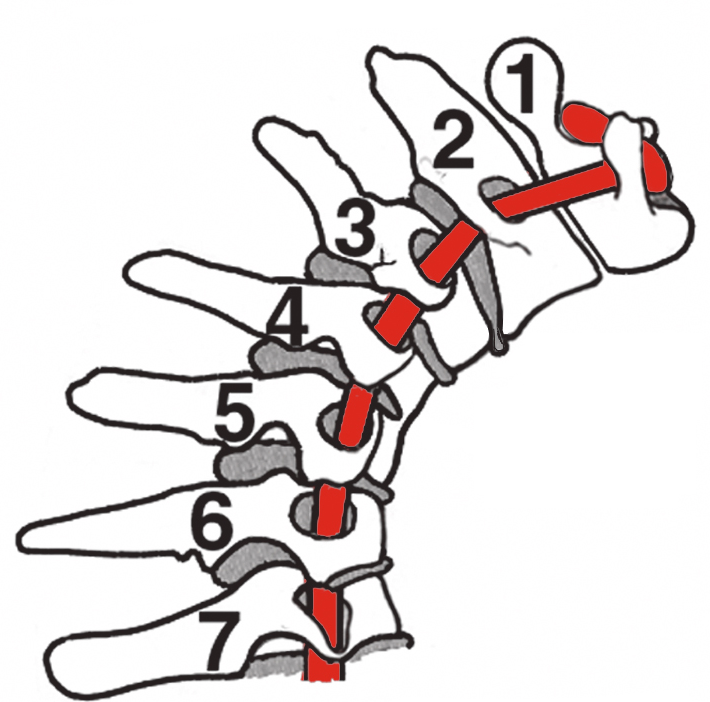 7 neck vertebrae
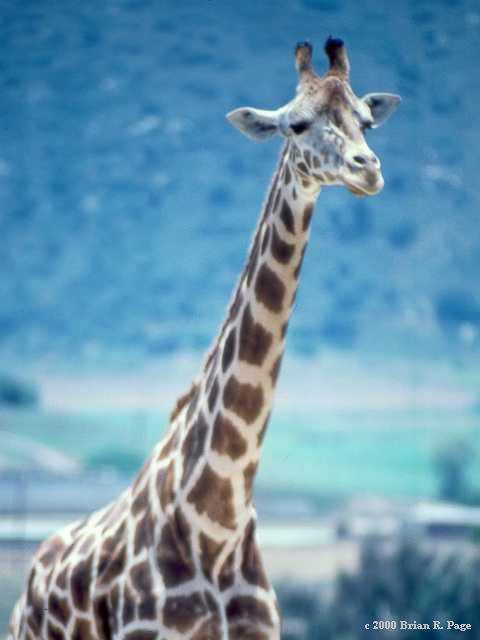 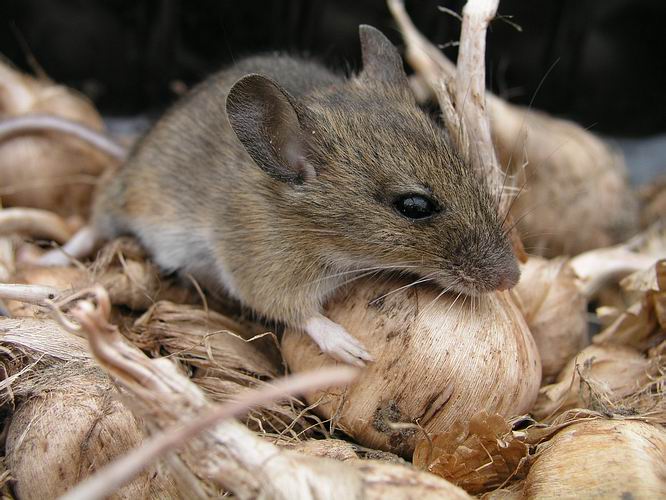 Traits
Viviparous – live birth
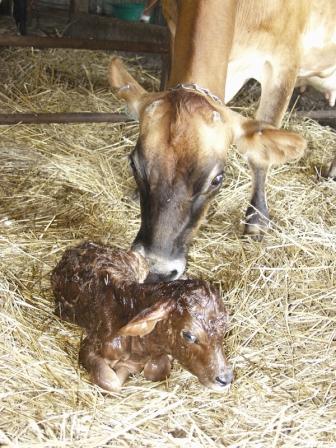 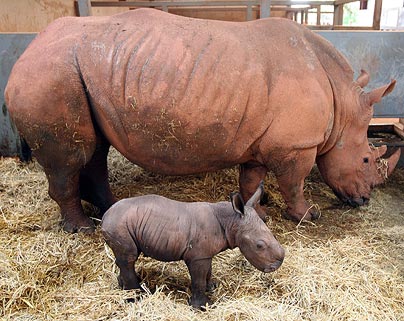 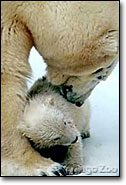 Traits
External fleshy ear lobes
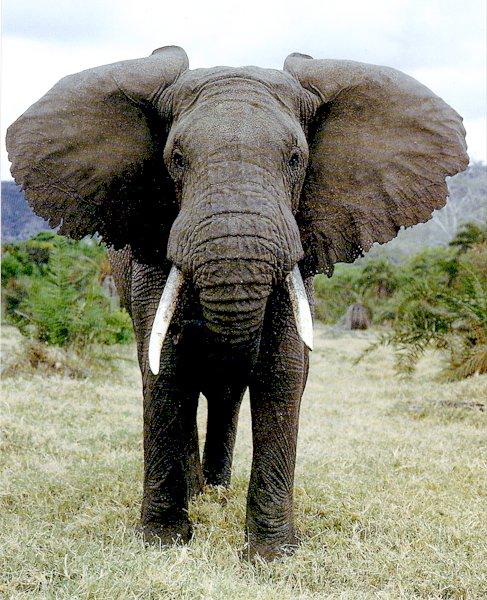 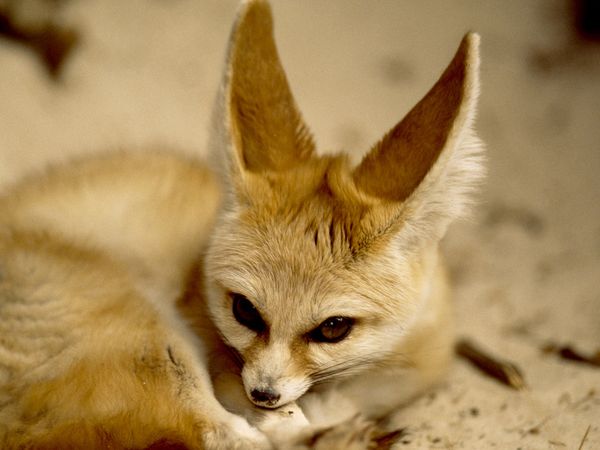 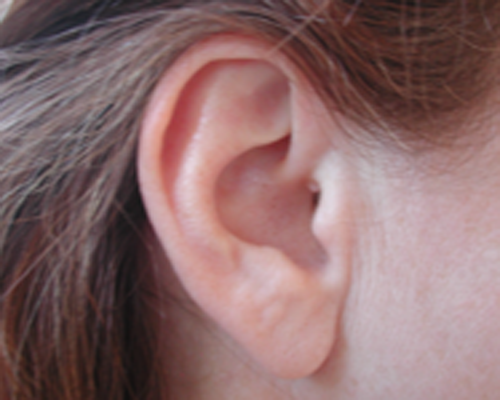 Traits
Well developed brain
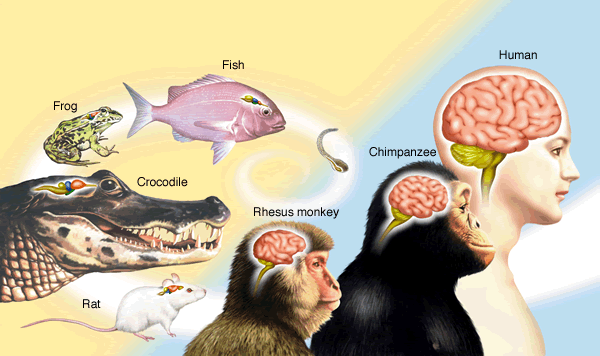 Advantages of mammals
Temperature regulation
Allows mammals to be active at any time, fur and fat keep heat in, sweat, panting, and ears cool them off
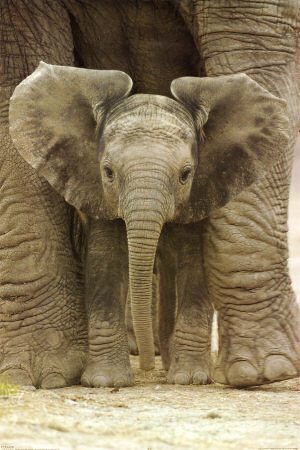 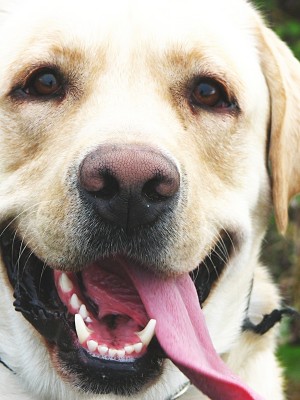 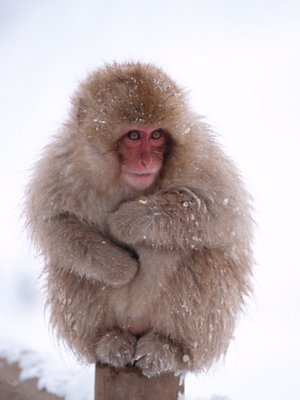 Intelligence
Smartest animals, can learn from experience
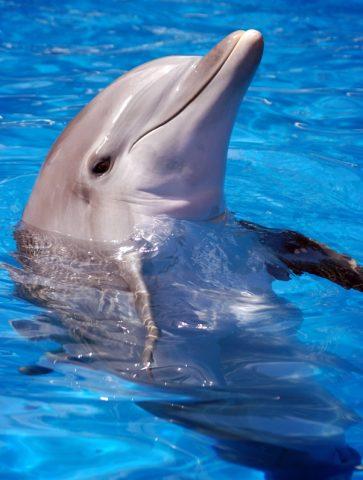 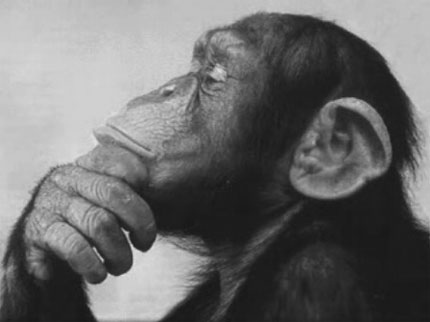 Respiration
Good lungs, diaphragm can move air in and out more efficiently
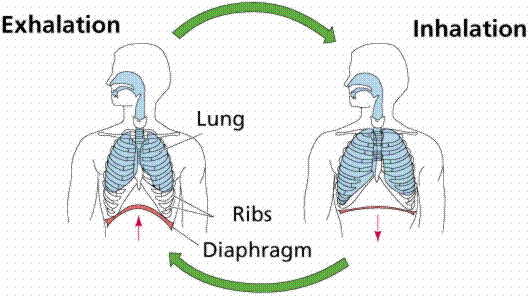 Care for young
Provide milk, teach young how to get food and escape predators
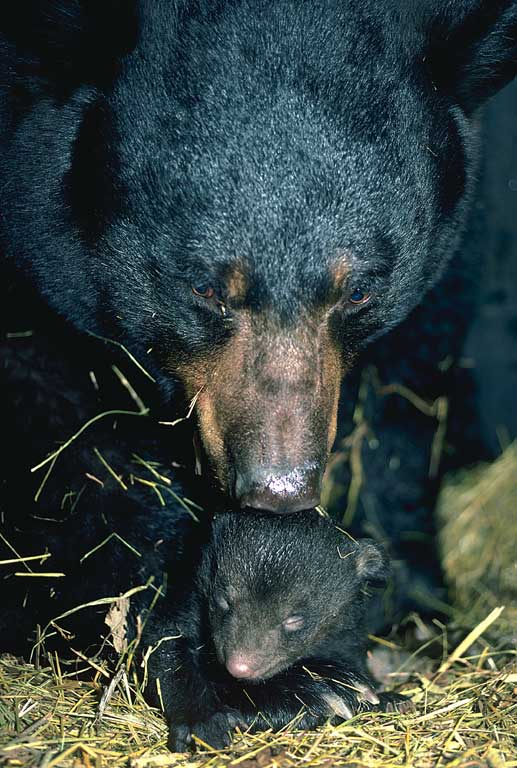 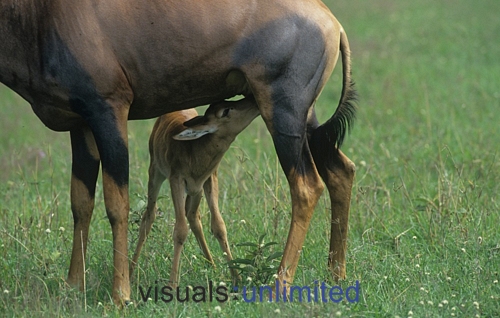 Classification
Based on teeth, limbs, and reproduction
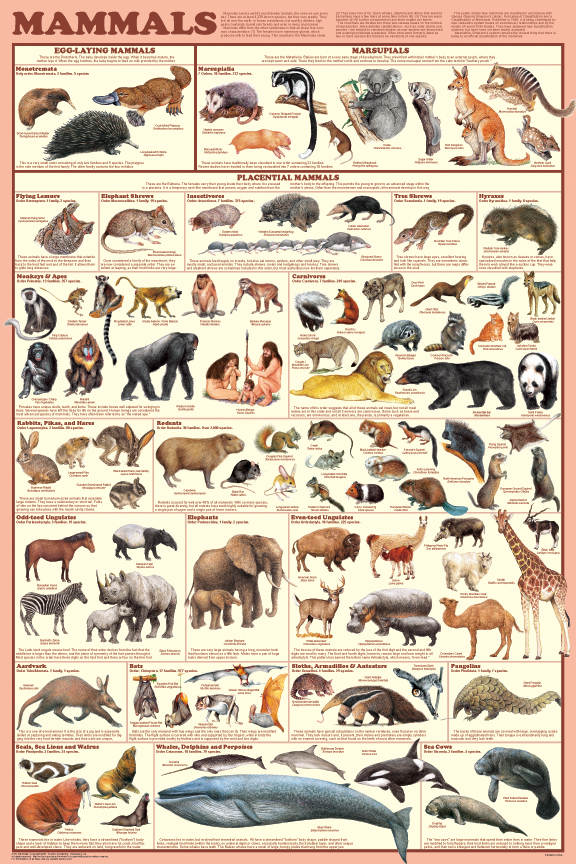 Teeth
Heterodonts – have different kinds of teeth to eat different things
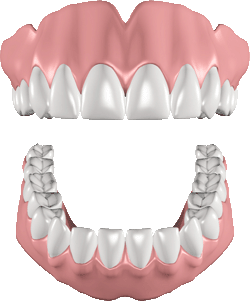 Canines
Fangs for tearing (usually meat)
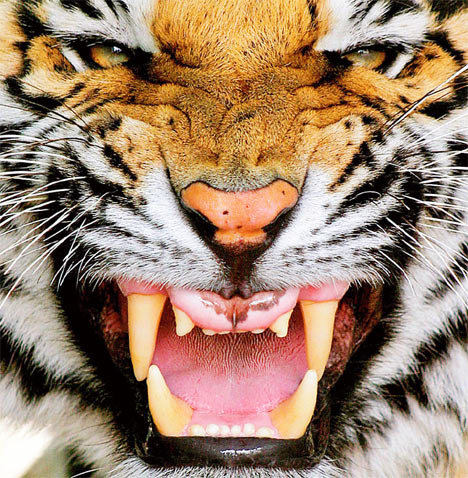 Molars
Chewing and grinding
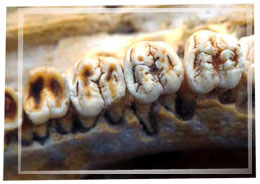 Incissors
front teeth for biting things off
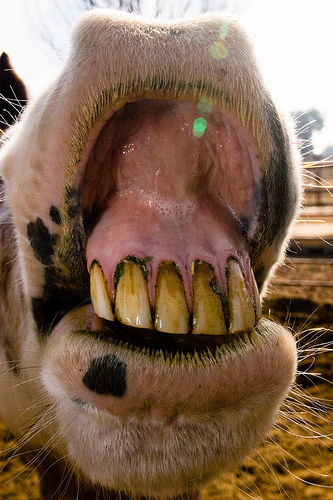 Limbs
Vary greatly within the class depending on their use
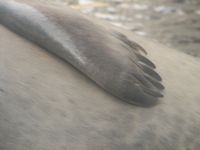 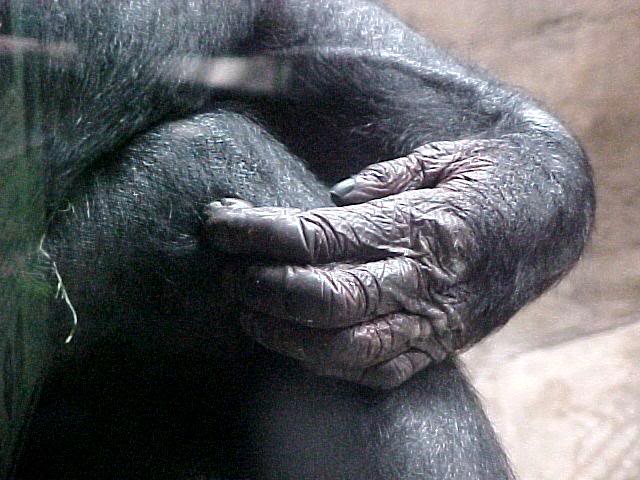 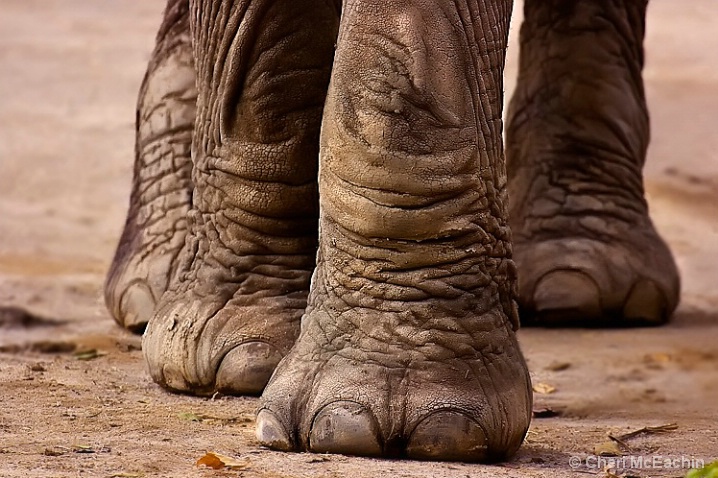 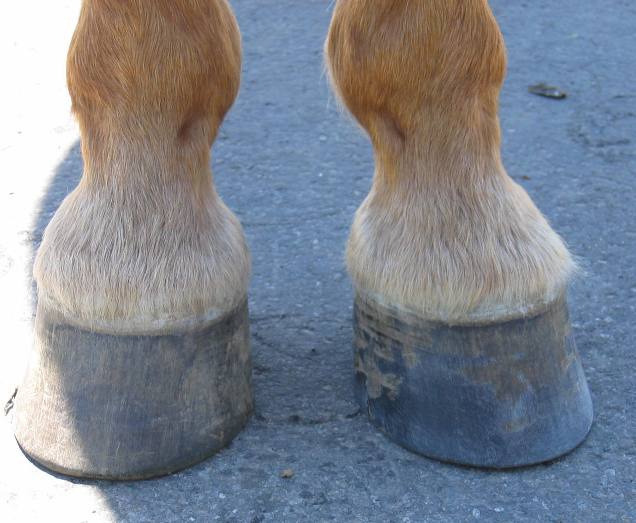 Reproduction
1st consideration in classifying
Monotremes
Marsupials
Placentals
Gestation
Period of time the embryo is in the uterus receiving nutrients from the mother
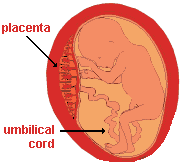 Monotremes
“one opening” cloaca – egg laying mammals, no gestation


E.g. – platypus, echidna
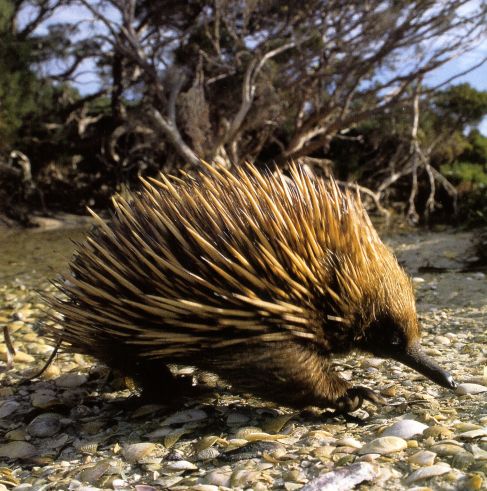 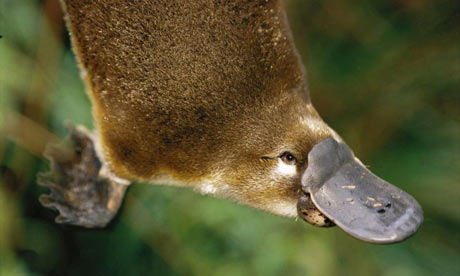 Platypus
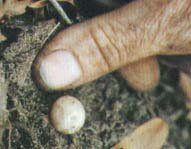 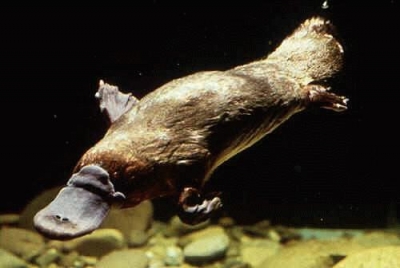 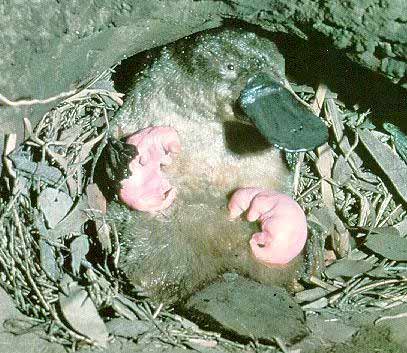 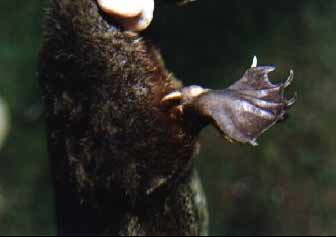 Echidna (spiny anteater)
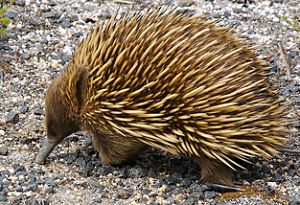 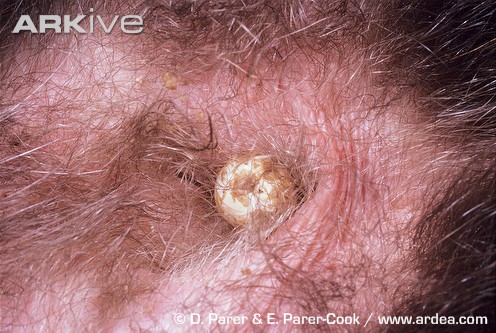 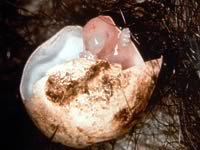 Short beak Echidna
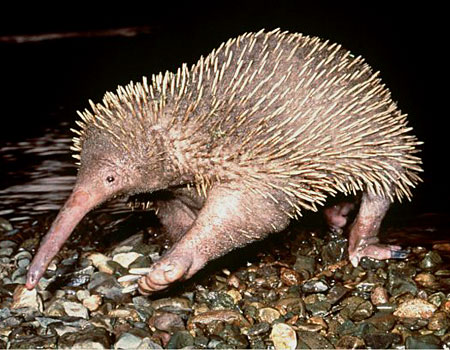 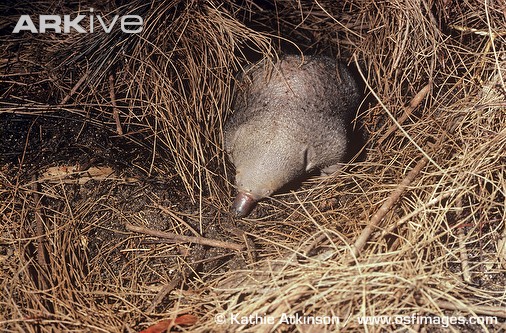 Long beak Echidna
Marsupials
Pouch mammals, brief gestation, born very immature and then develop in a pouch

E.g. – kangaroo, koala, opossum
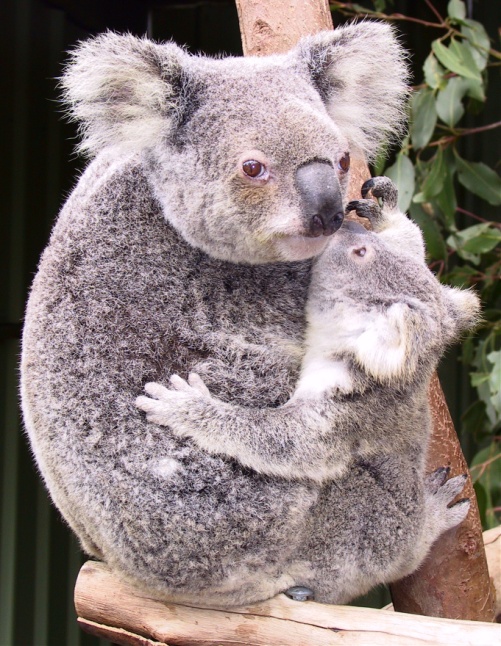 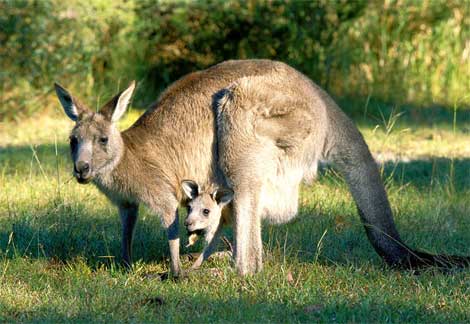 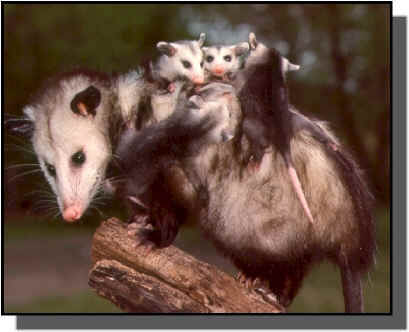 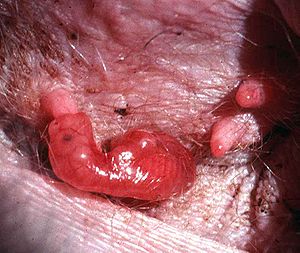 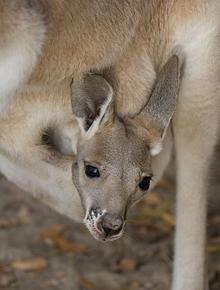 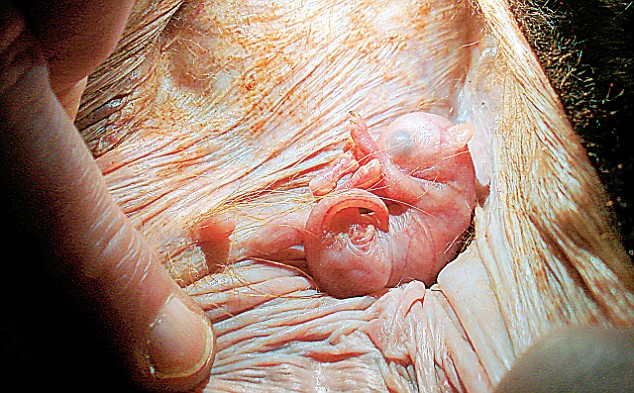 Placentals
(95% of mammals), long gestation, born better developed

Humans, dogs, deer
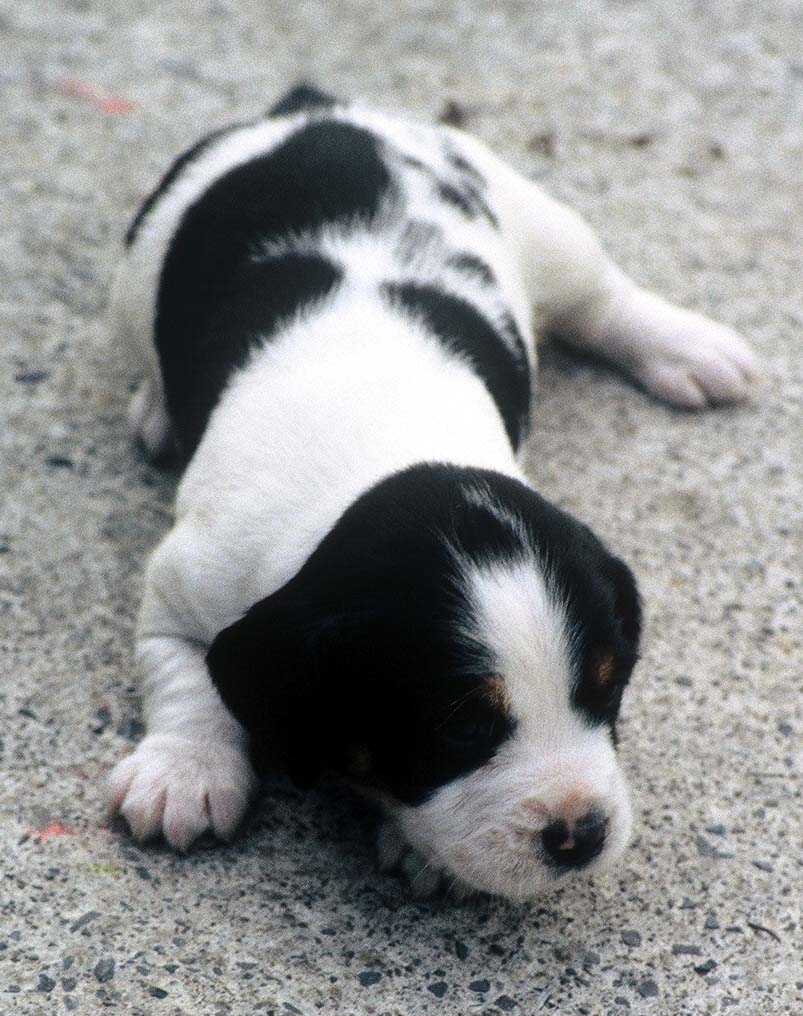 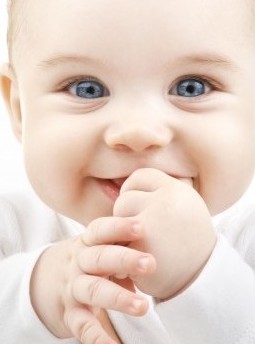 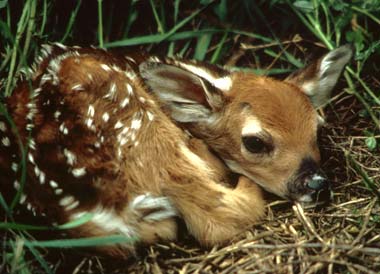 Orders of Placental Mammals
Insectivora
Lagomorphia
Cetacea
Chiroptera
Carnivora
Proboscidea
Edentata
Pinnipedia
Ungulates
Rodentia
Sirenia
Primates
Insectivora
“insect eaters” – most primitive placentals

E.g. – shrews, moles
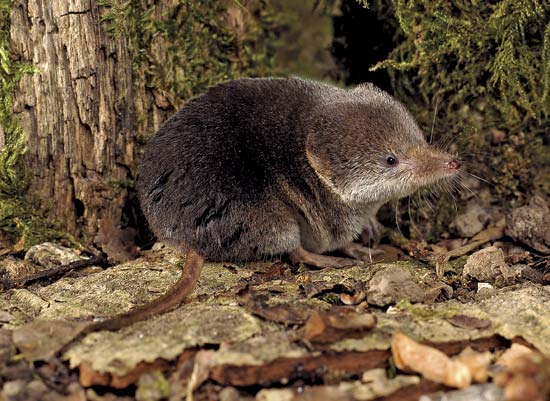 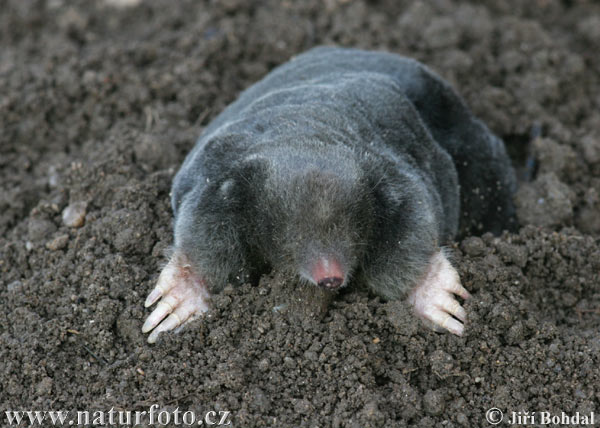 Star-nosed mole
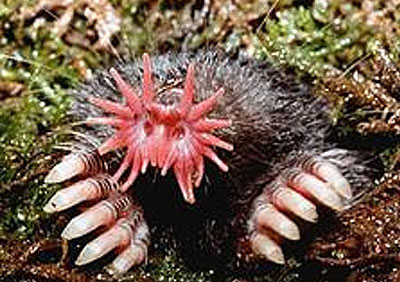 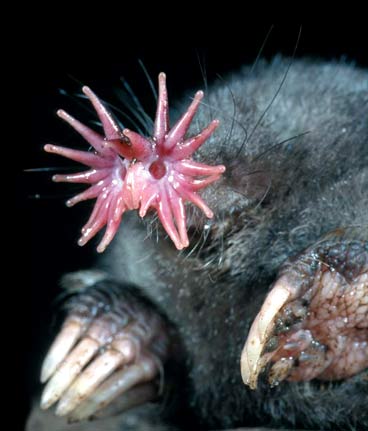 Chiroptera
“hand wings” – only flying mammals

E.g. - bats
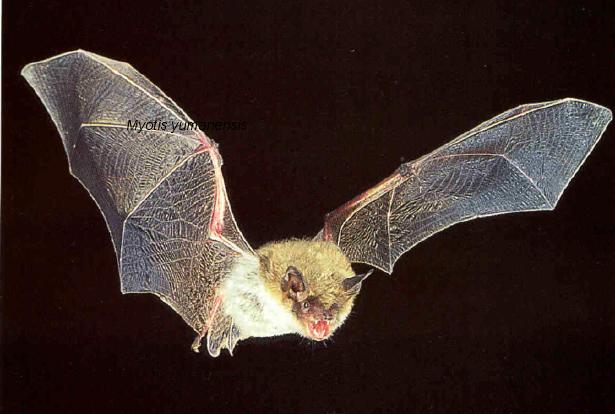 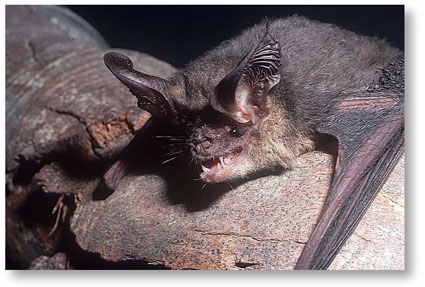 Vampire bats
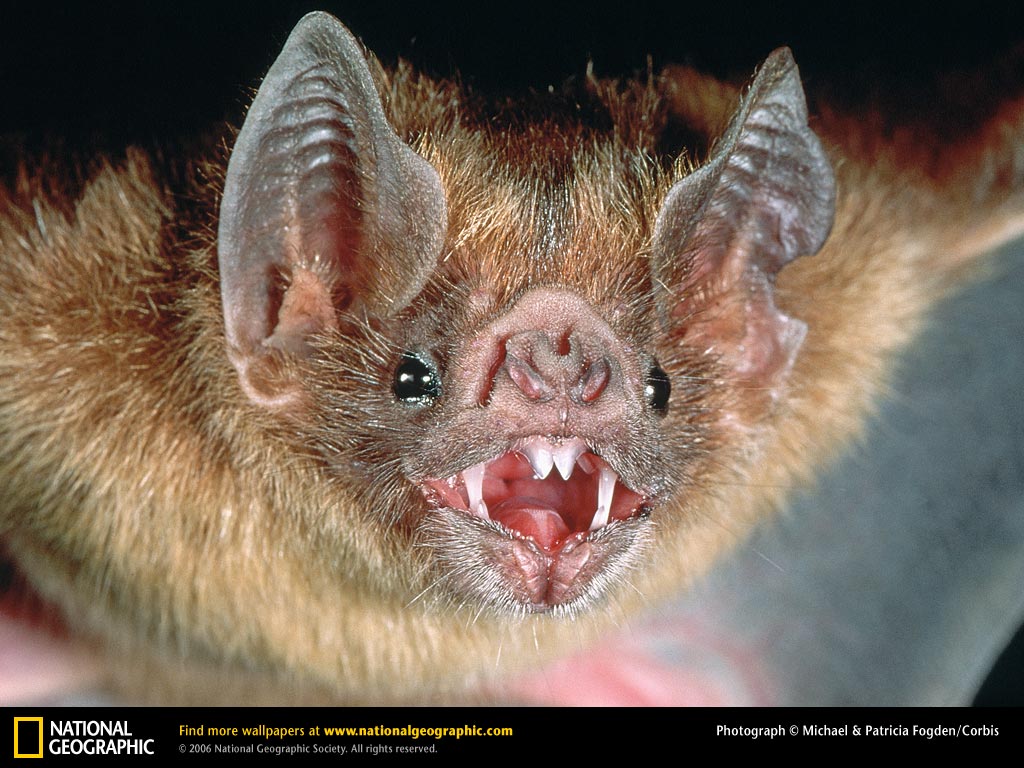 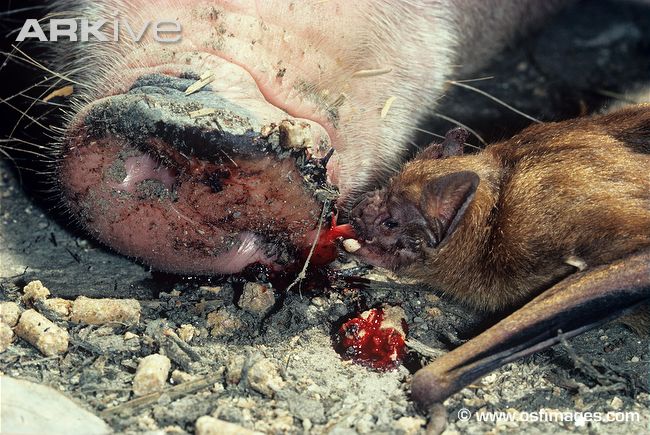 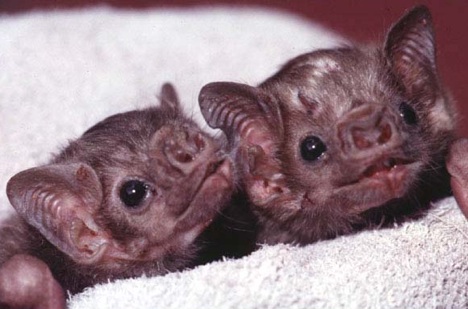 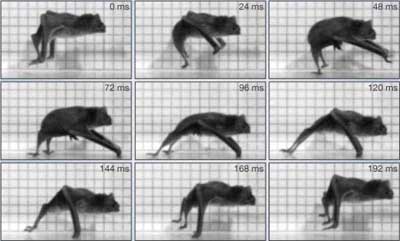 Flying foxes – worlds largest bats
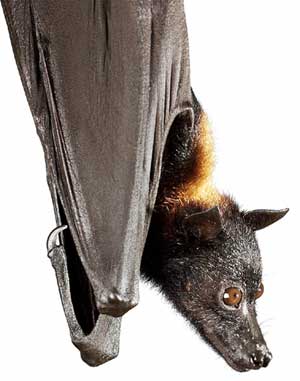 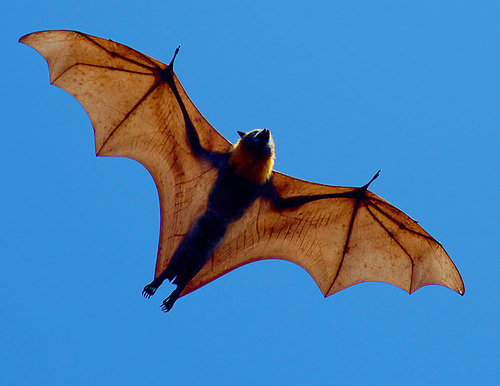 5 foot wingspan
Edentata
“no teeth” – reduced teeth, large claws

E.g. – anteaters, sloths, armadillos
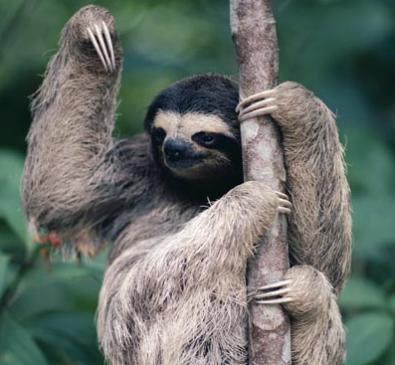 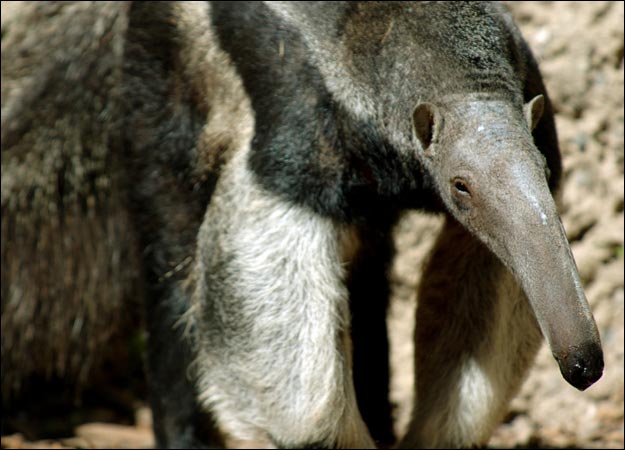 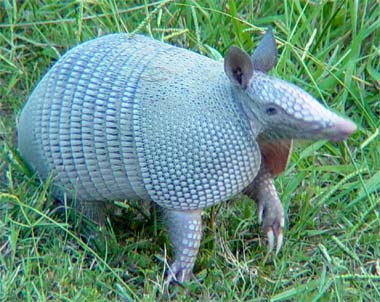 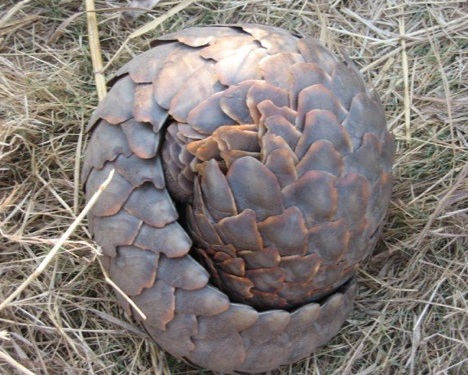 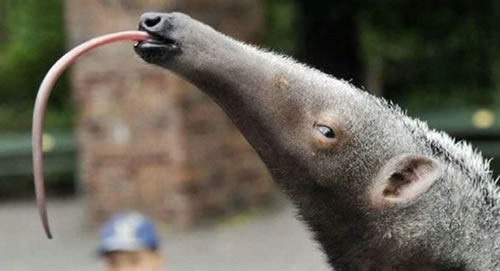 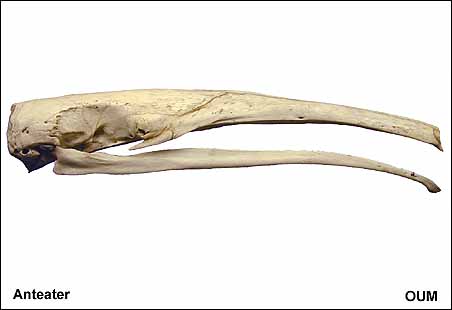 Anteater skull
Rodentia
“gnawing teeth” – 2 pairs of continuously growing gnawing incisors, largest order of mammals

E.g. – beaver, ground hog, mice, rats
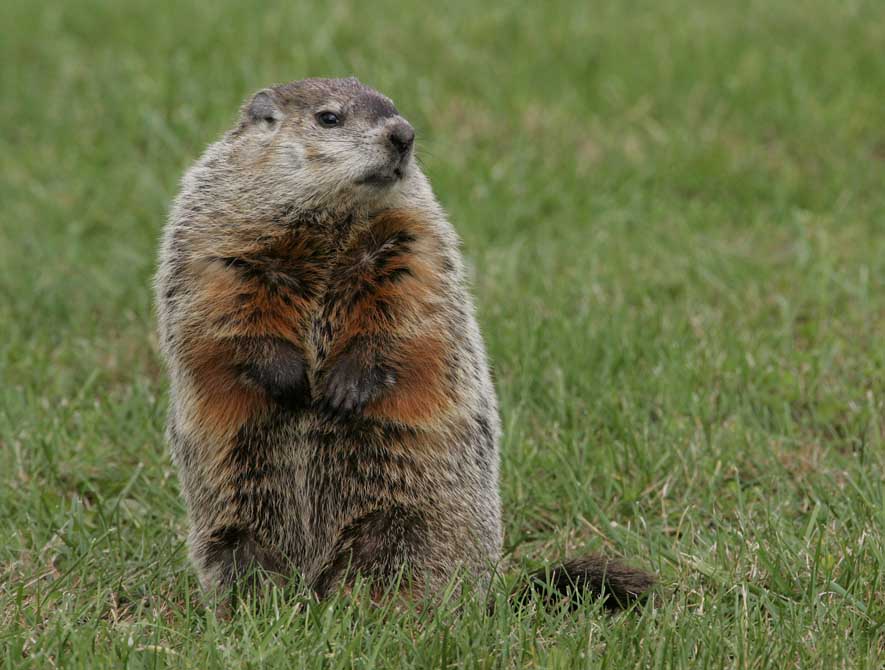 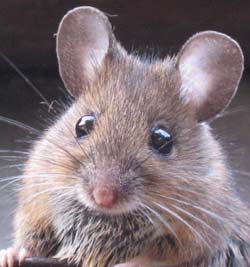 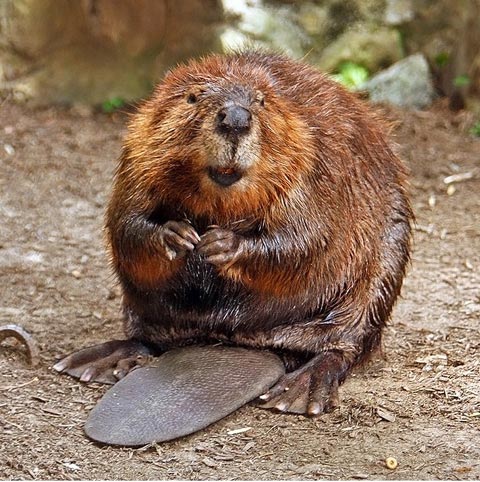 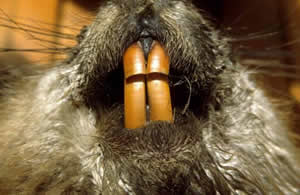 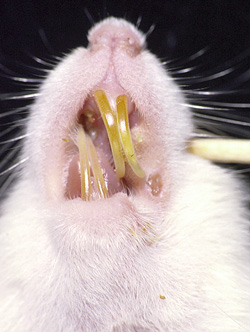 Hard foods file the teeth down – what would happen if they ate only soft foods?
Naked mole rat
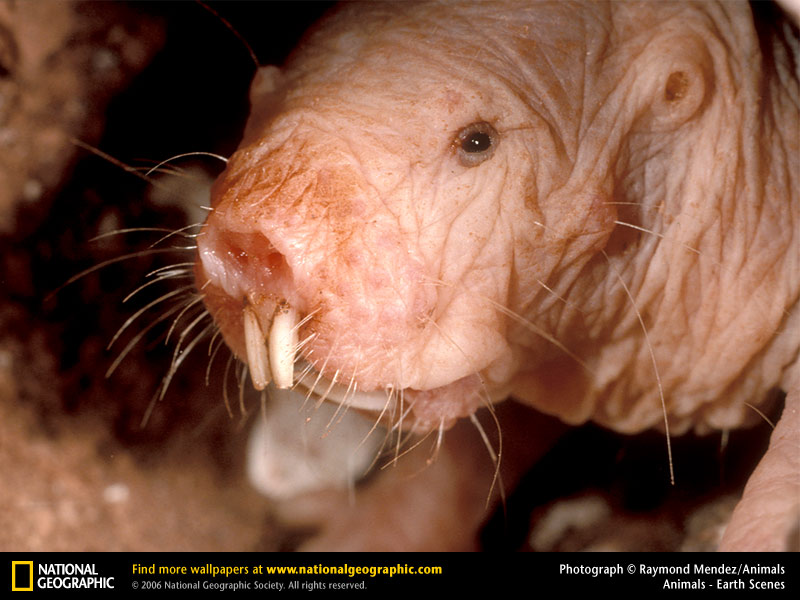 Lagomorpha
4 pairs of gnawing incisors, jumping hind legs

E.g. – rabbits, hares, pika
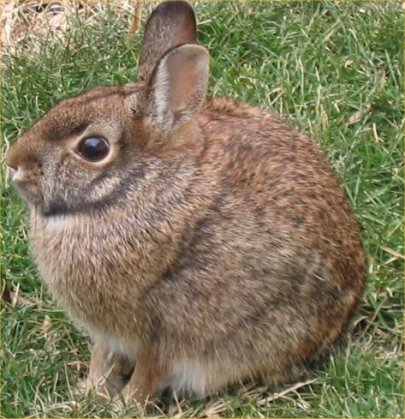 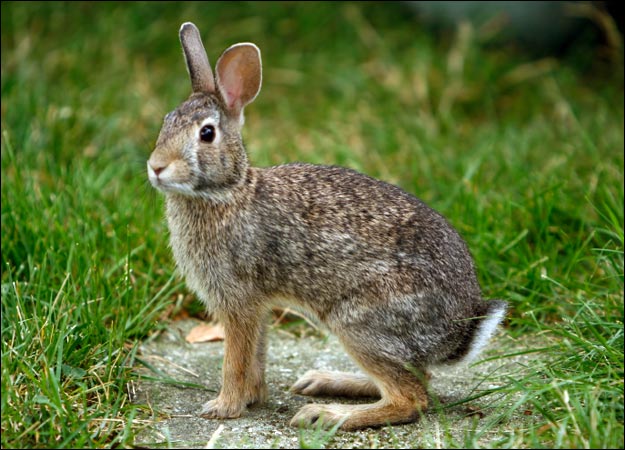 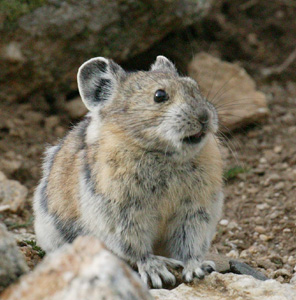 Rather than chew the cud…
Reinjest their own droppings to get the most nutrients from their food
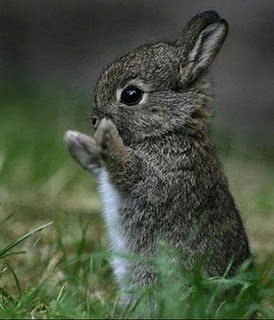 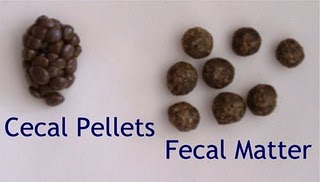 Carnivora
“meat eaters” – prominent canines, claws

E.g. – cats, dogs, bears
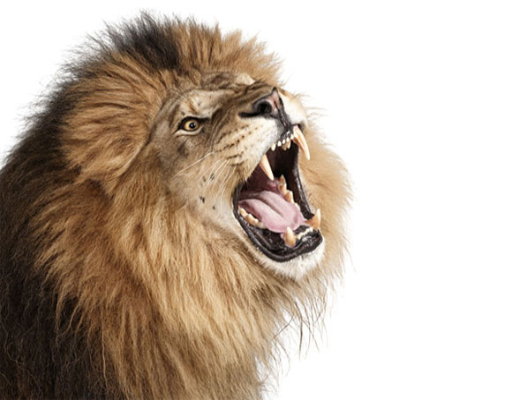 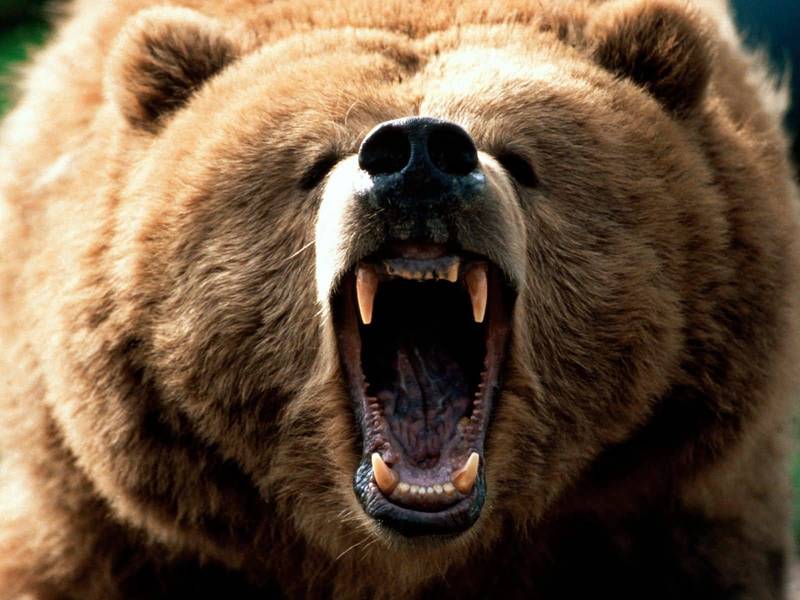 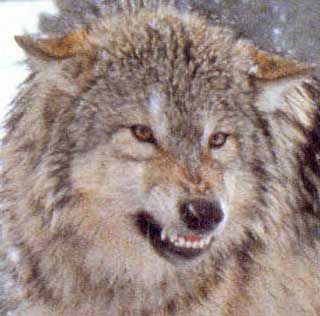 Pinnipedia
“feather foot” – carnivores, amphibious, have flippers

E.g. – seals, walruses
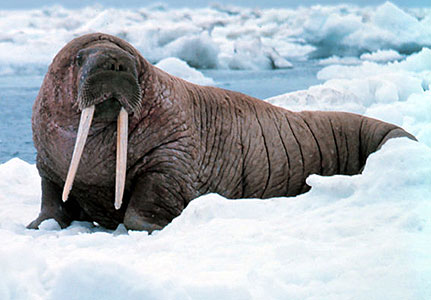 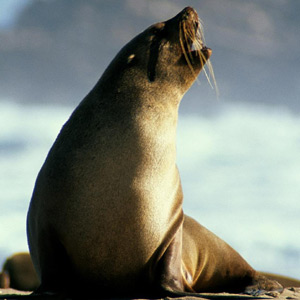 Fighting Walruses
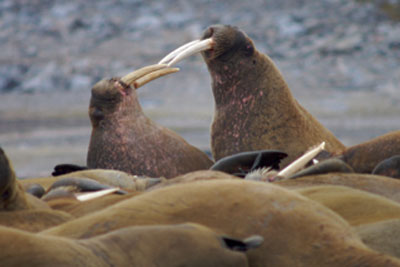 Sirenia
“temptress” – aquatic, flippers, fluke, herbivores, blubber

E.g. – manatees
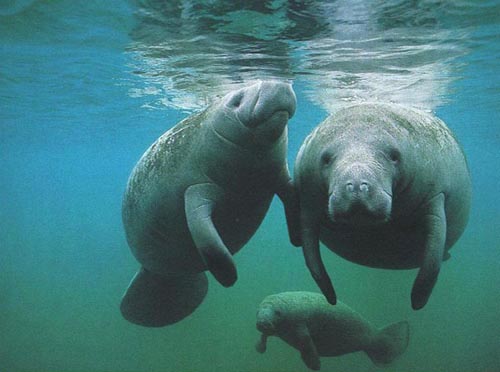 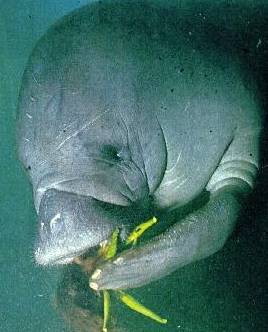 Protected
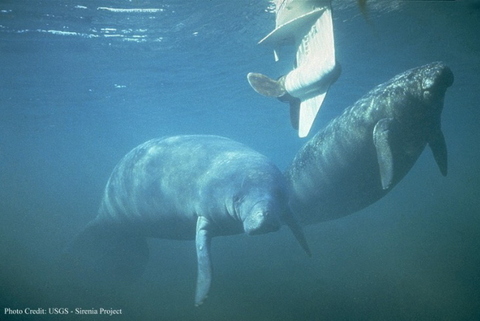 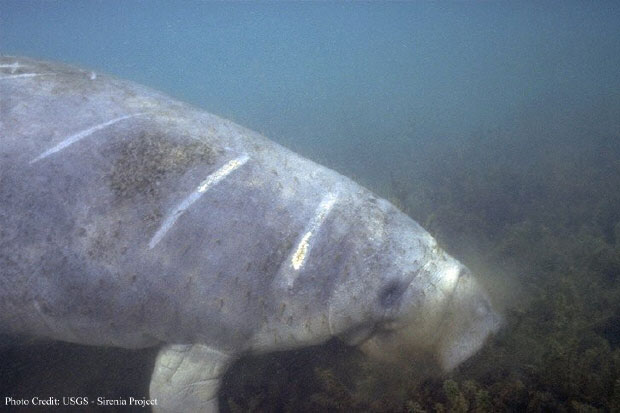 Cetacea
Aquatic, flippers, fluke, blubber, blowhole, high intelligence (whales and dolphins)


Toothed whales – killer whales

Baleen whales – gray whales
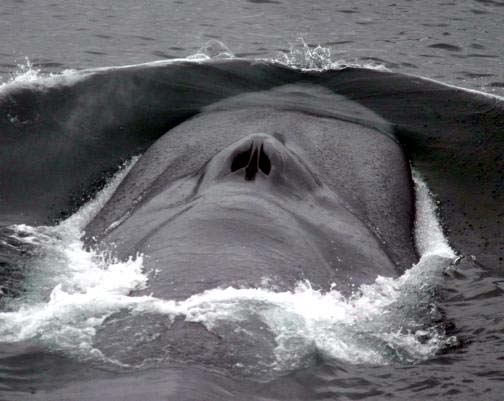 Blowhole
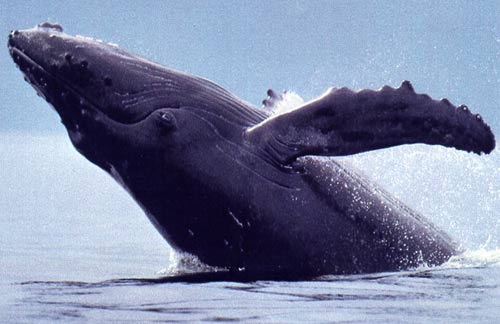 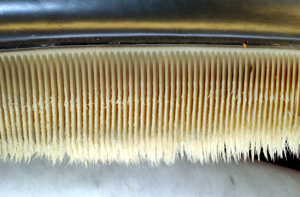 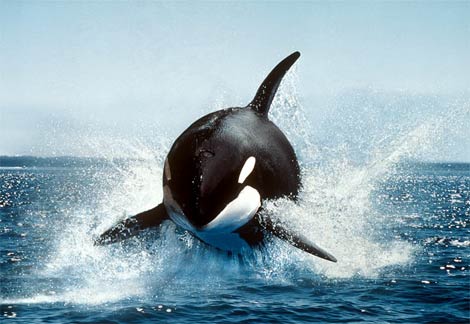 Blue whale
largest animal to live on Earth, 100 ft. and 250 tons
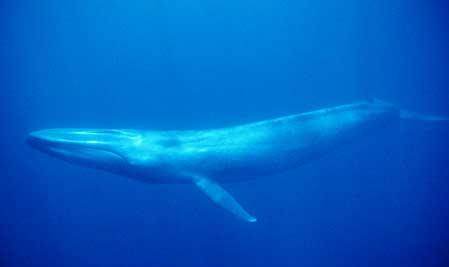 Proboscidea
“nose” – have a trunk and tusks, largest living land animal

E.g. - elephants
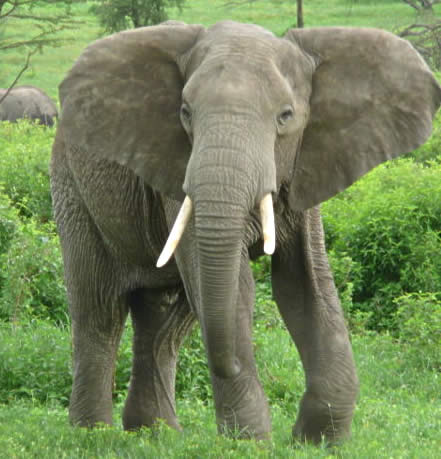 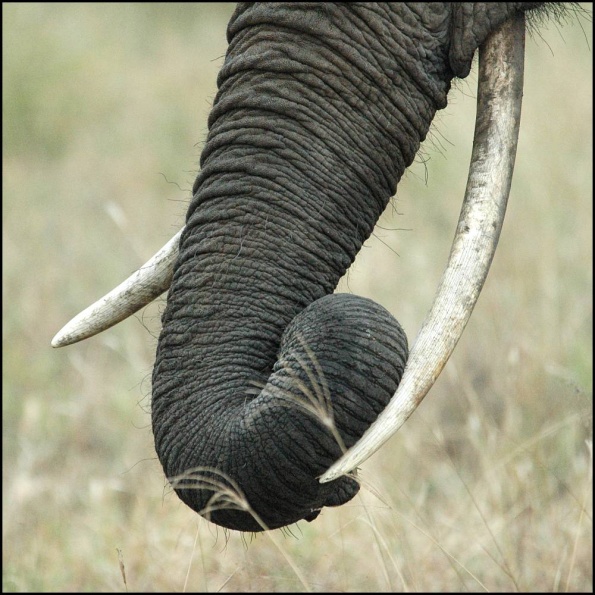 Ungulates
“hoofed” mammals – modified claws for running on hard ground
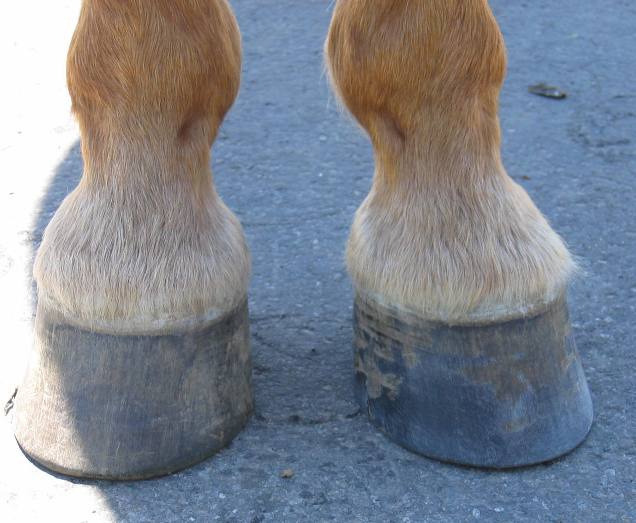 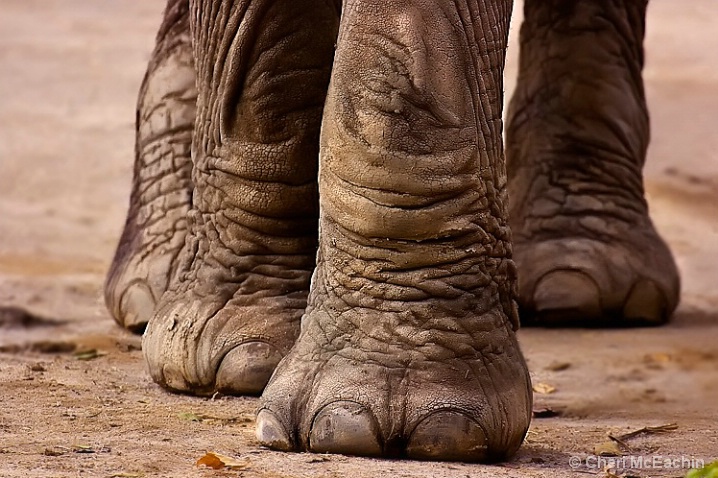 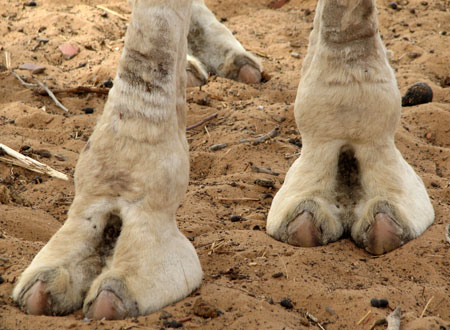 Artiodactyla
“even number of toes”

E.g. – cows, goats, deer, camels, giraffes
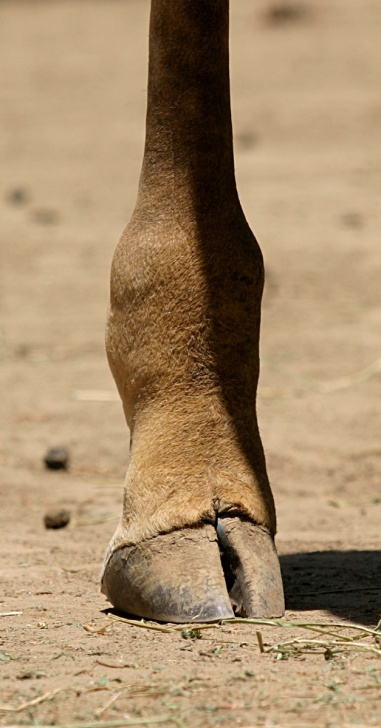 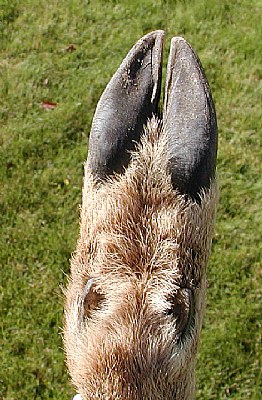 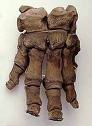 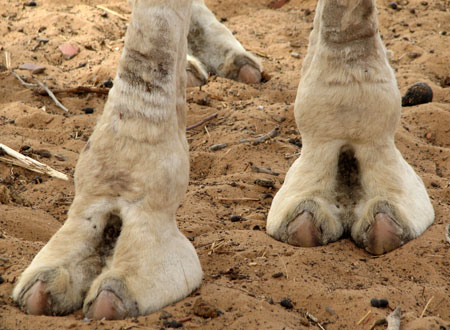 Rumen
A specialized region of the digestive tract allowing more efficient digestion of plant matter
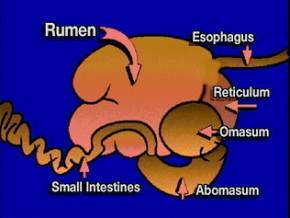 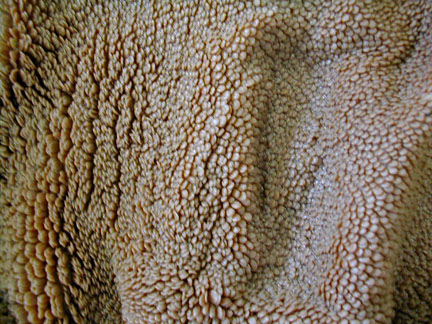 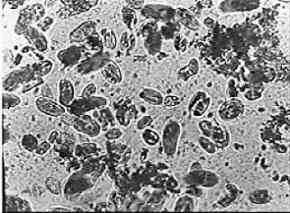 Microbes ferment the plant matter and allow it to be digested
Perissodactyla
“odd number of toes” or hoof

E.g. – horse, donkey, zebra, rhino
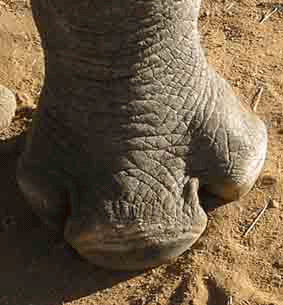 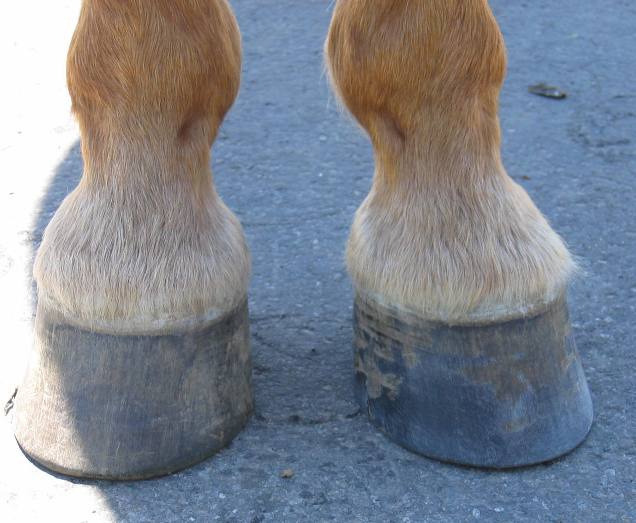 Primates
“1st” – grasping thumb, high intelligence, upright posture, binocular vision

E.g. – humans, chimps, orangutans
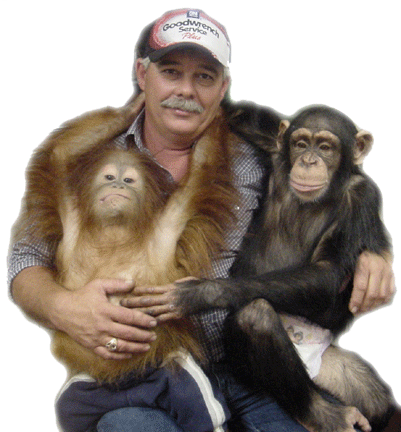